Huisvesting en Hygiëne
Les 1 – blok 2

Docent 
kborgerink@aoc-oost.nl
Planning blok 2
Wat gaan we vandaag bespreken?
Doornemen van de toets blok 1

Begin maken aan blok 2:
Huisvesting en hygiëne van konijnen en knaagdieren.
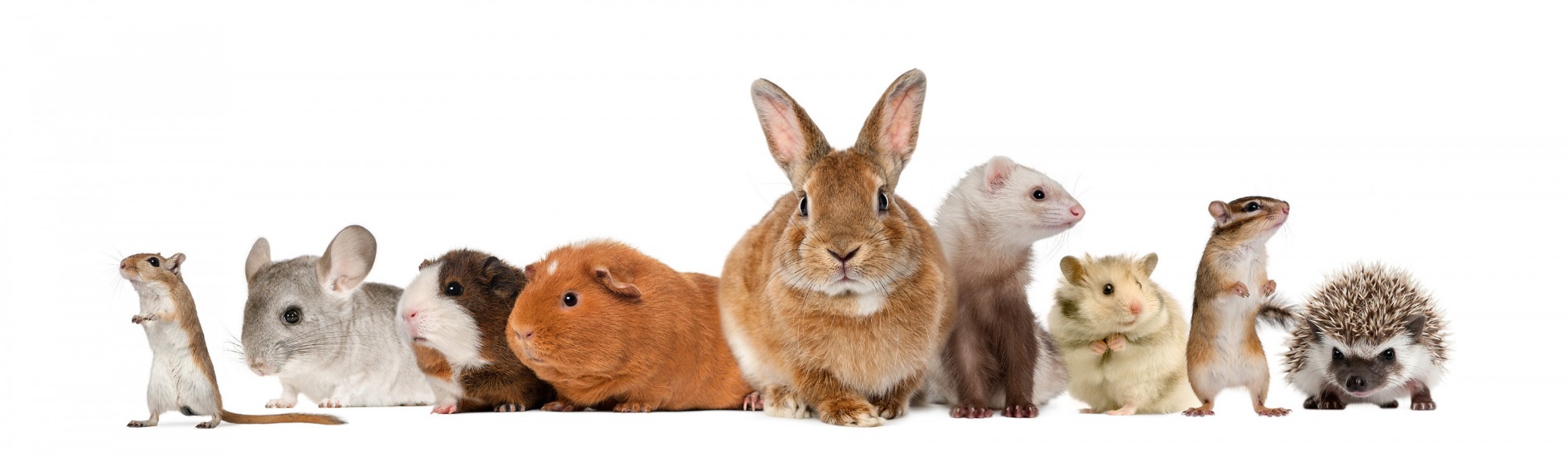 Toets blok 1
Bespreken toets
Welke dieren komen dit blok aan bod:
Konijnen
Cavia’s
Muizen 
Ratten
Gerbils
Hamsters
Chinchilla’s 
Degoes
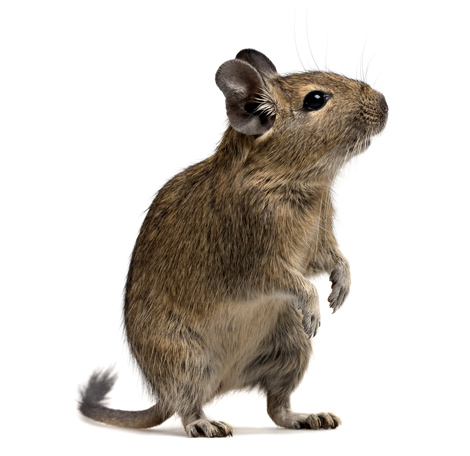 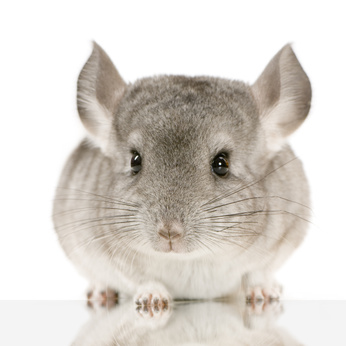 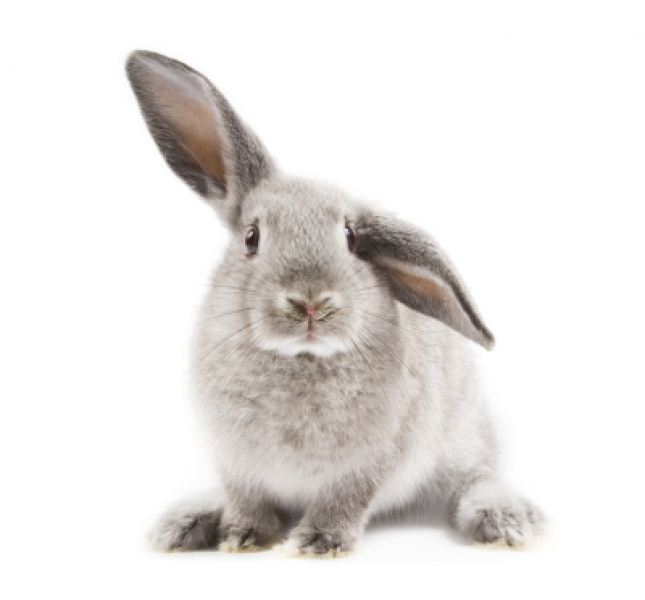 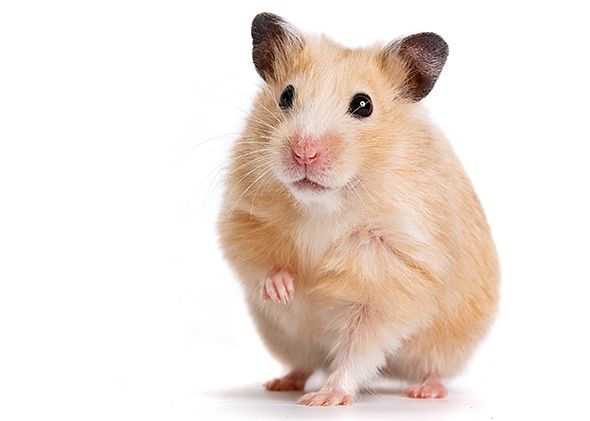 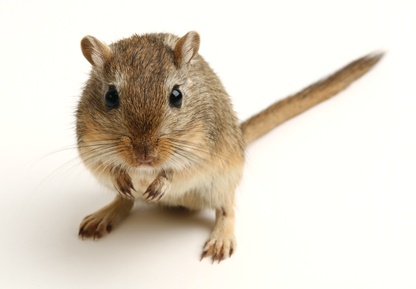 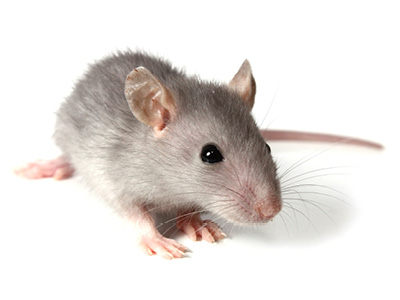 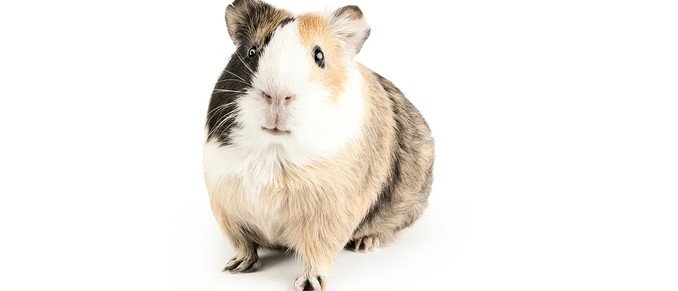 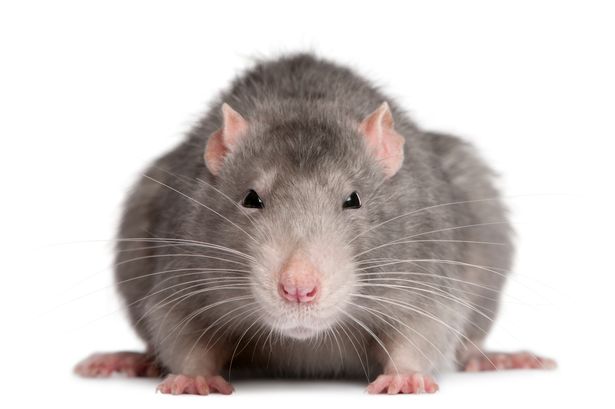 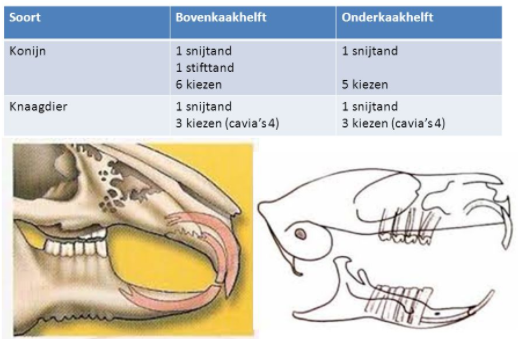 Zoek eens uit:
Dus dit blok gaan we het hebben over konijnen en knaagdieren. 

Waarom nu konijnen en knaagdieren?
Is een konijn dan geen knaagdier?

Waarom wordt er onderscheid gemaakt tussen konijnen en knaagdieren? 
Behoren tot een andere orde binnen de zoogdieren:
Haasachtigen (Lagomorpha)
Knaagdieren (Rodentia)
Bodembedekking bij konijnen en knaagdieren
Welke bodembedekking geschikt is, hang af van de grootte van de voetjes en de manier van bewegen van de dieren. 
Daarnaast zijn sommige knaagdieren gevoeliger voor stof dan andere. 
Verder moet je letten op mogelijke schadelijke stoffen voor de dieren, zoals hars of het klonten van bodembedekking dat tot verstopping bij de dieren kan leiden. 
Tot slot is het natuurlijk belangrijk dat het ook vocht opneemt.
Zoek eens uit (huiswerk als het niet af is):
Wat zijn de voor- en nadelen van de volgende bodembedekkers en voor welk dier is het geschikt:
Hennepvezel
Houtvezel
Houtkrullen
Houtpulp 
Beukensnippers
Mais bodembedekker
Zaagsel 
Hooi
Stro
Bodembedekking bij konijnen en knaagdieren
https://provisioning.ontwikkelcentrum.nl/secure/objects/OC-33011-2-03d/OC-33011-2-03d.html
Huiswerk volgende les:
Wat zijn de voor- en nadelen van de volgende bodembedekkers en voor welk dier is het geschikt:
Hennepvezel
Houtvezel
Houtkrullen
Houtpulp 
Beukensnippers
Mais bodembedekker
Zaagsel 
Hooi
Stro 
Lezen kenniskiemboek Huisvesting van gezelschapsdieren: Hoofdstuk 2.6